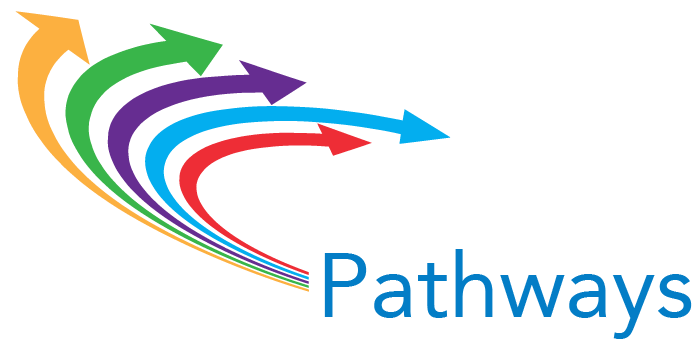 Ensuring that Students are Learning:Implementation Section Pillar #4
Rethinking Teaching and Learning
Gen ed learning outcomes
Meta-major learning outcomes
Contextualized gen eds
Generic gen eds
Curricular + co-curricular learning
In-class learning
Portfolios
Student transcripts
Ensuring that students are learning
A handful of colleges are considering how to customize general education learning outcomes for broad meta-major fields.

“Pathways can’t just be sequences of courses. They have to fit together to create an educationally coherent program…[Therefore] you need program learning outcomes for pathways in particular fields.” – Associate dean, IRSC.
Contextualizing general education courses for career and academic communities (St. Pete College)
Challenge: Measuring and documenting learning outcomes mastery by individual students.
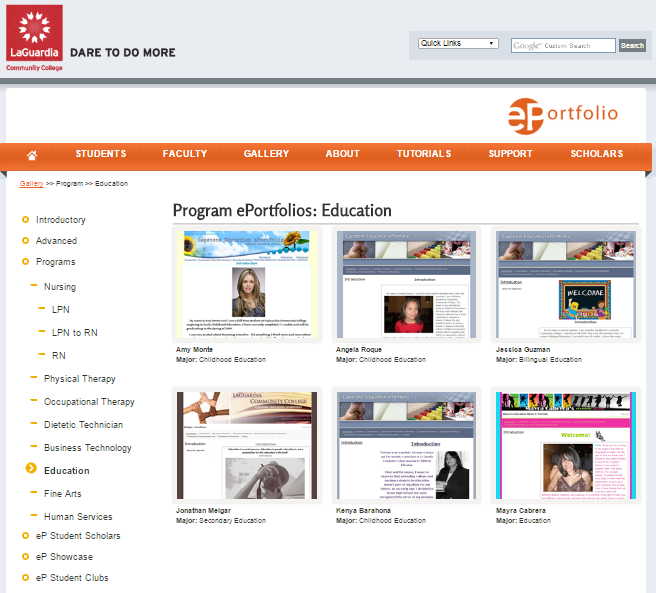